ART 20 ART HISTORY EXAM SLIDE REVIEW
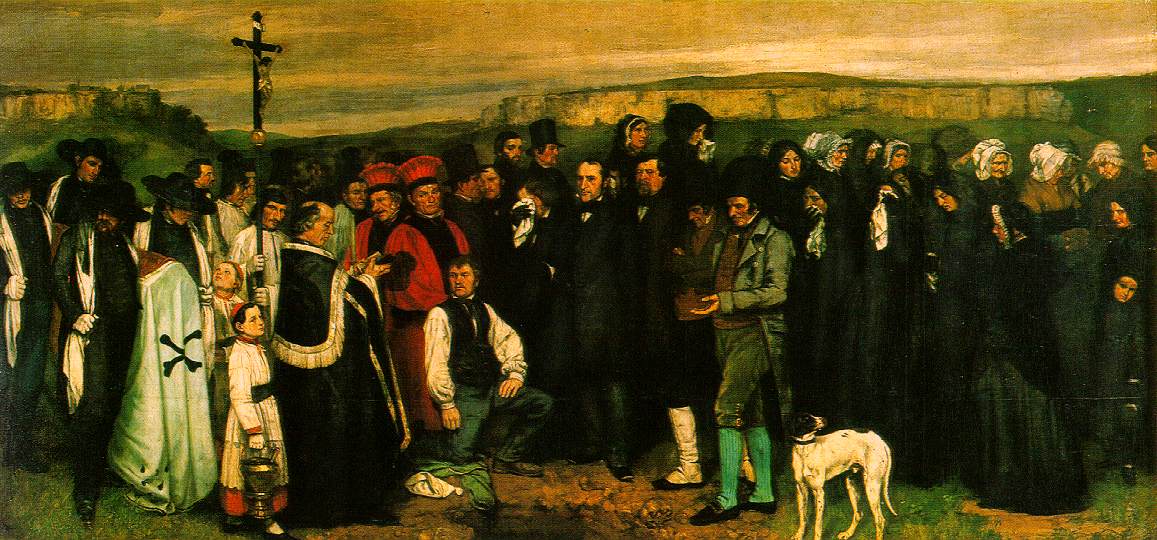 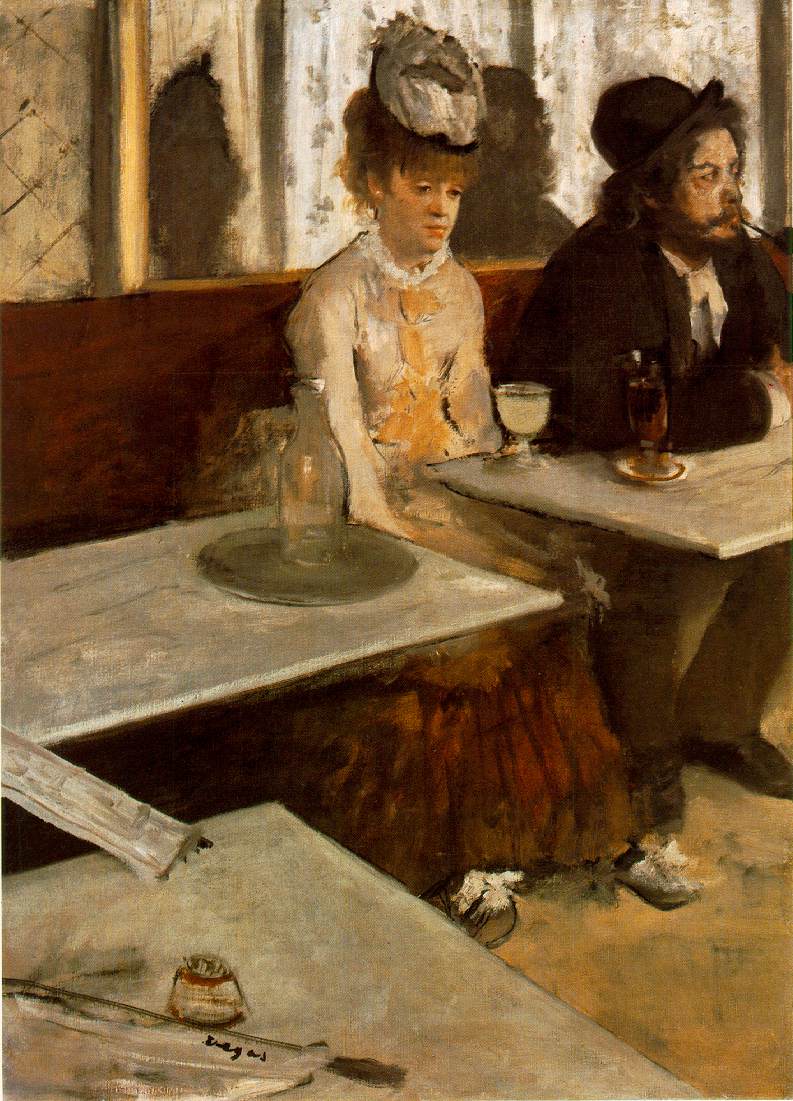 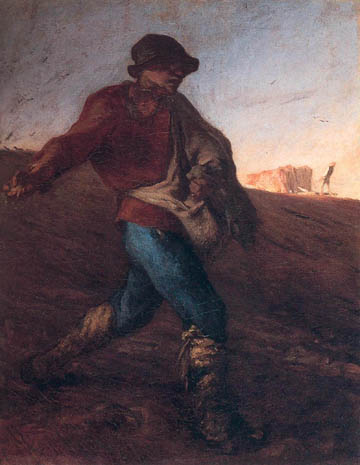 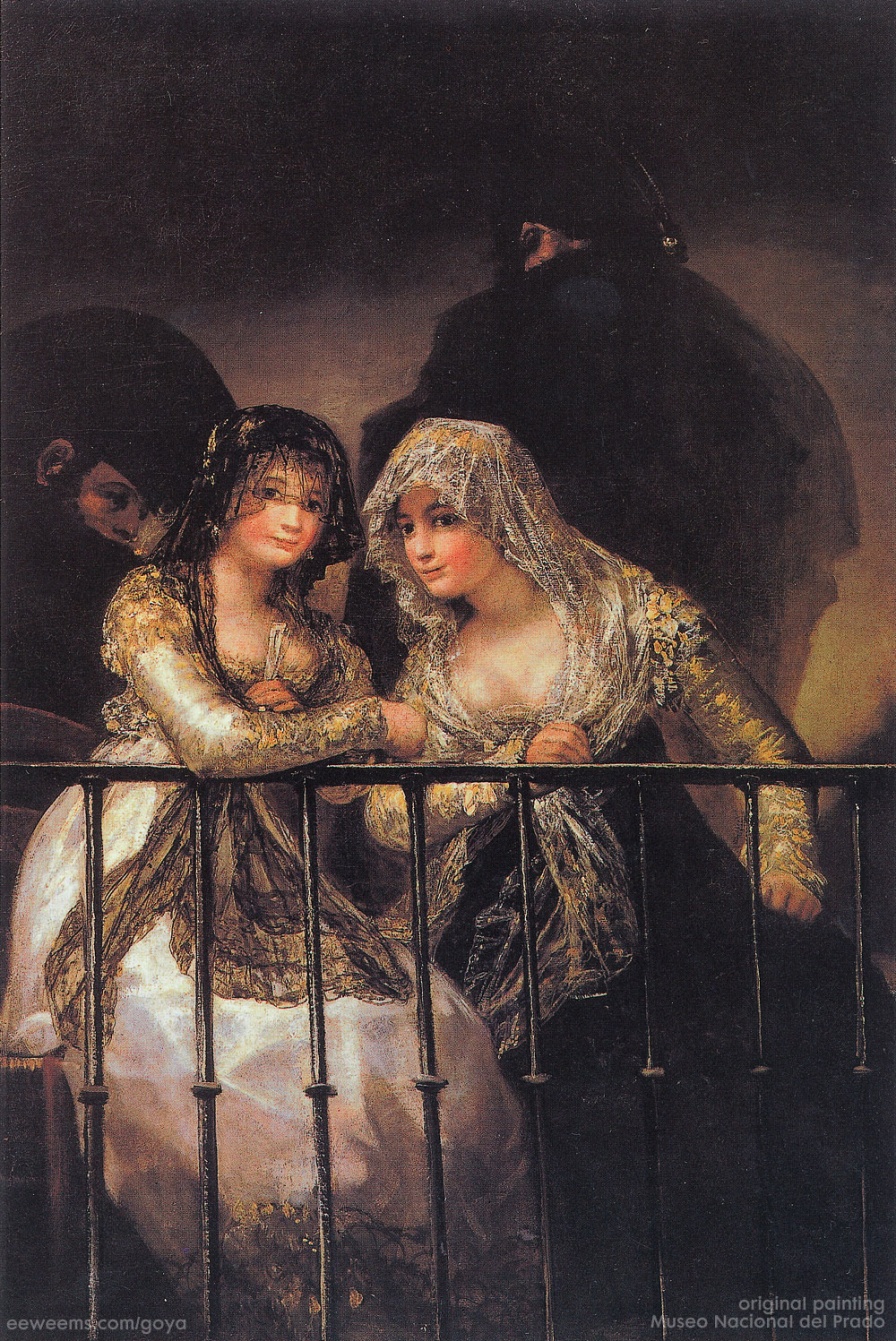 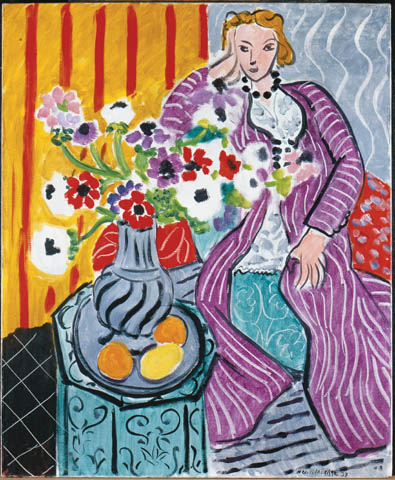 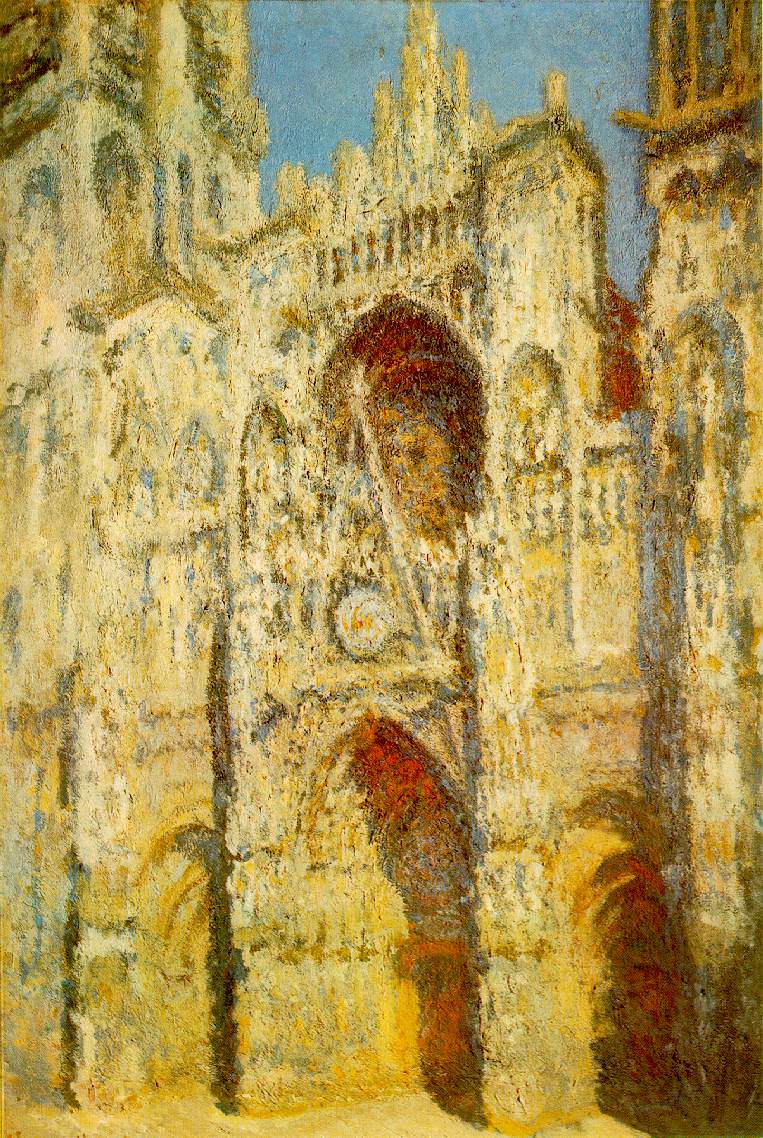 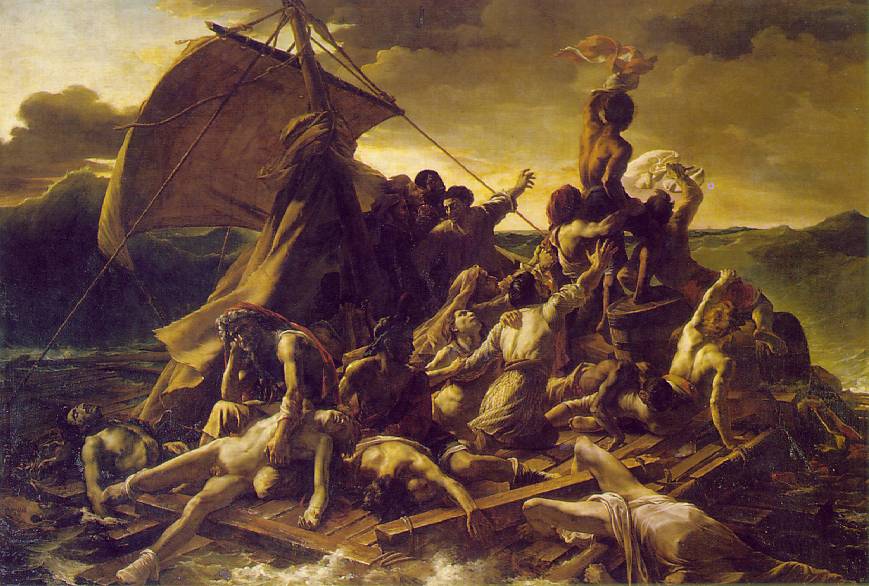 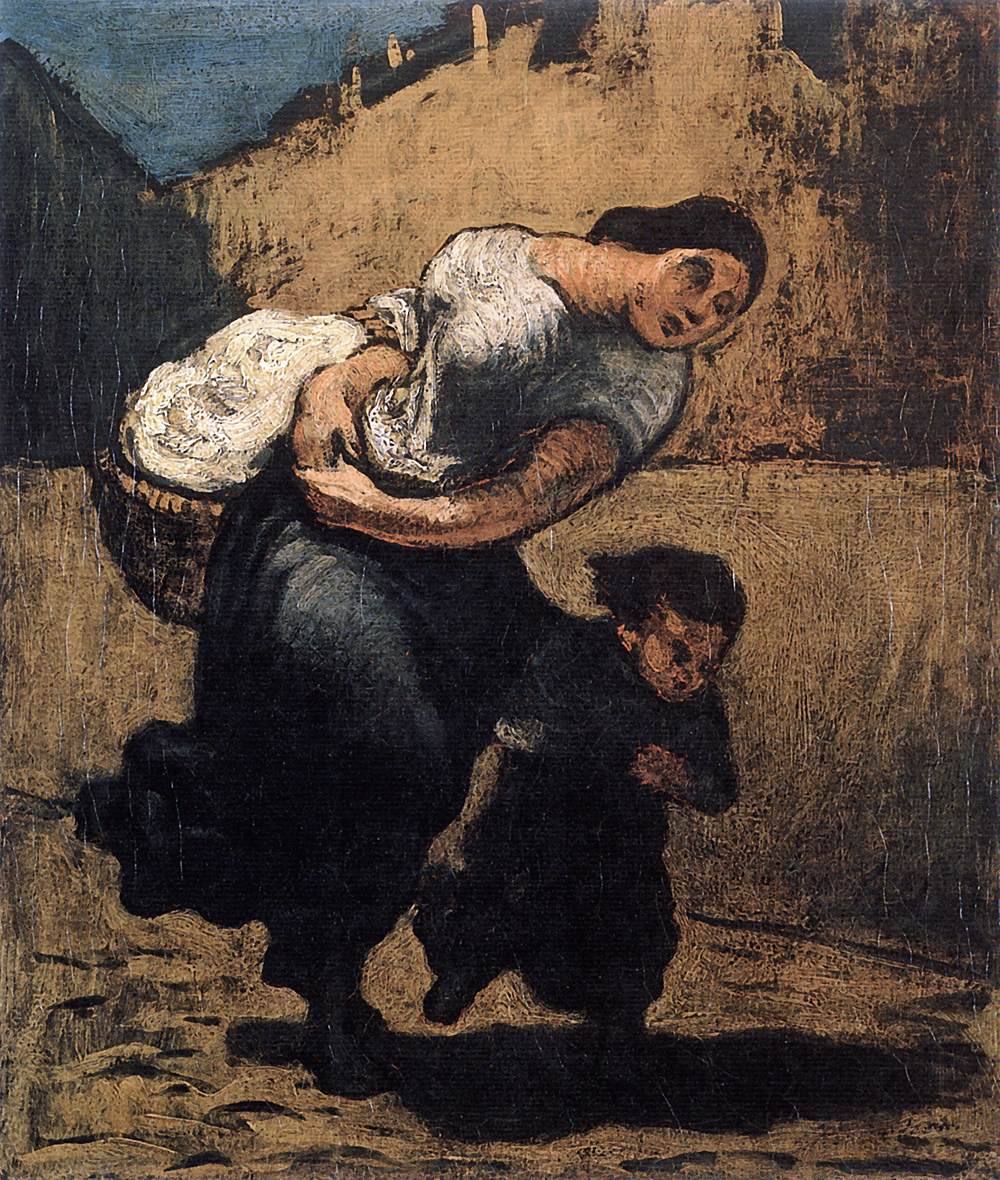 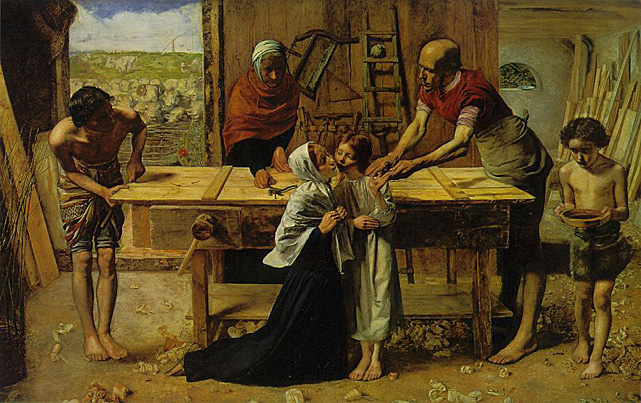 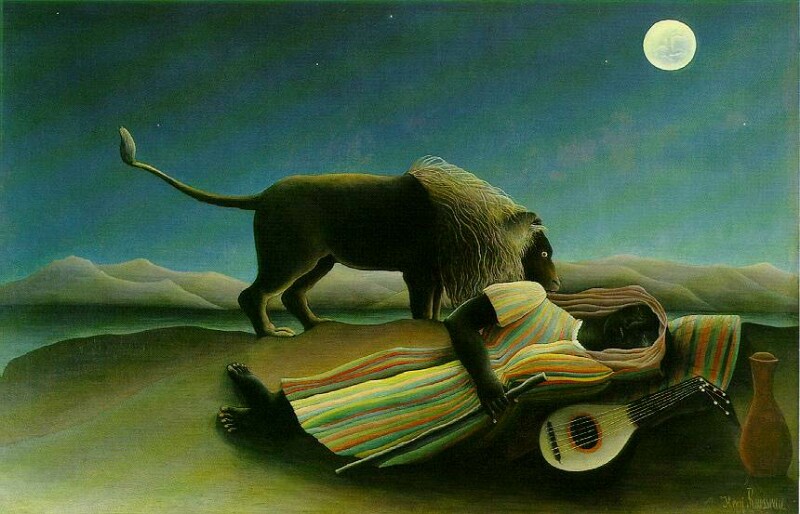 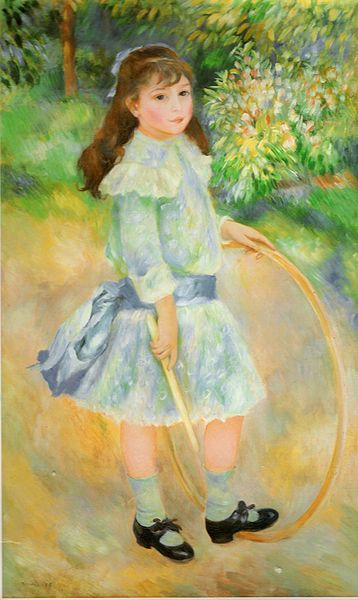 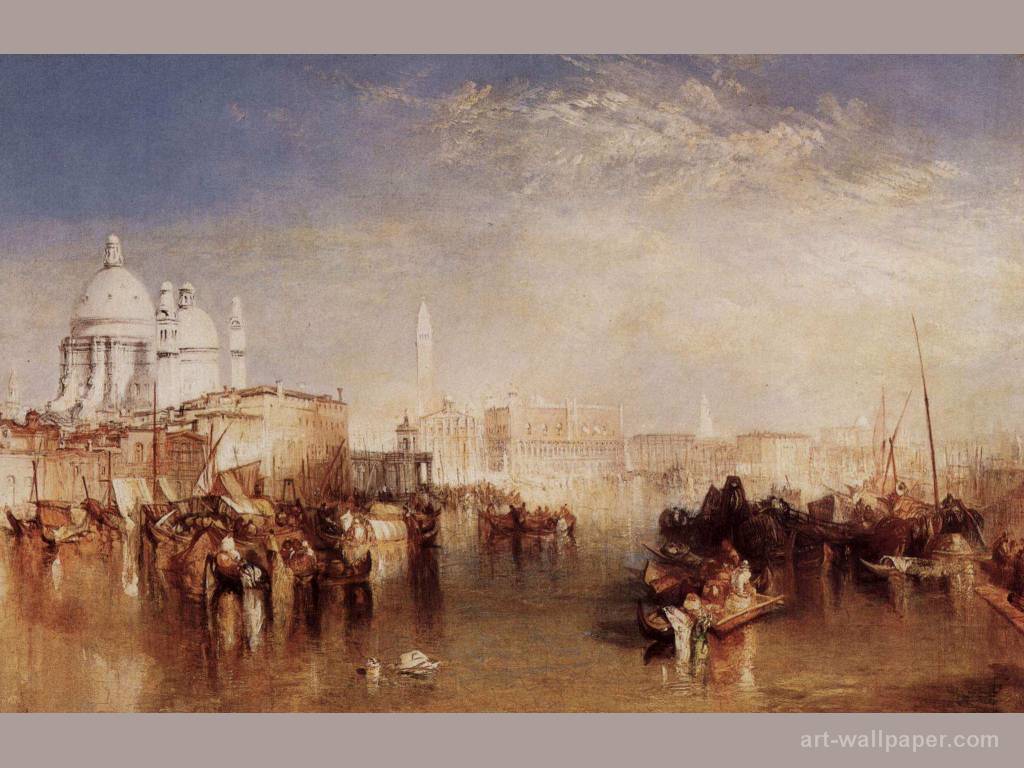 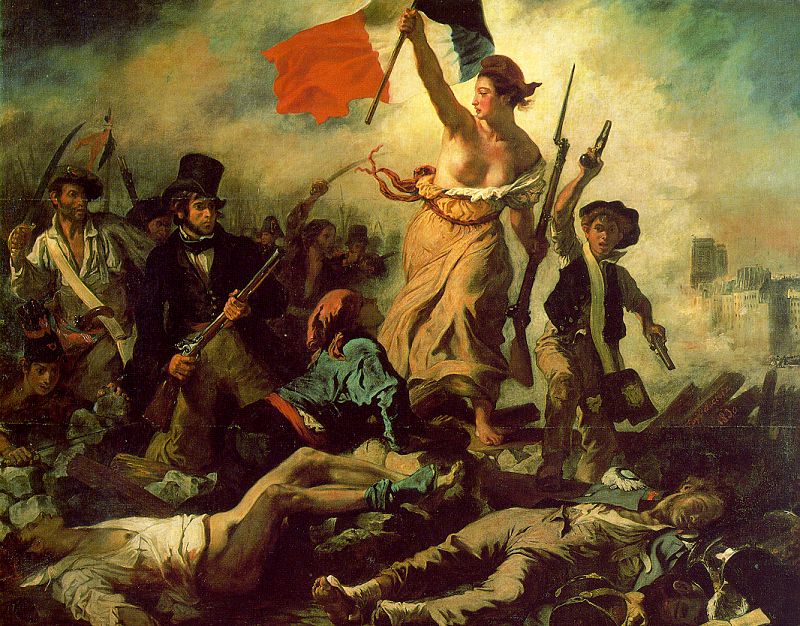 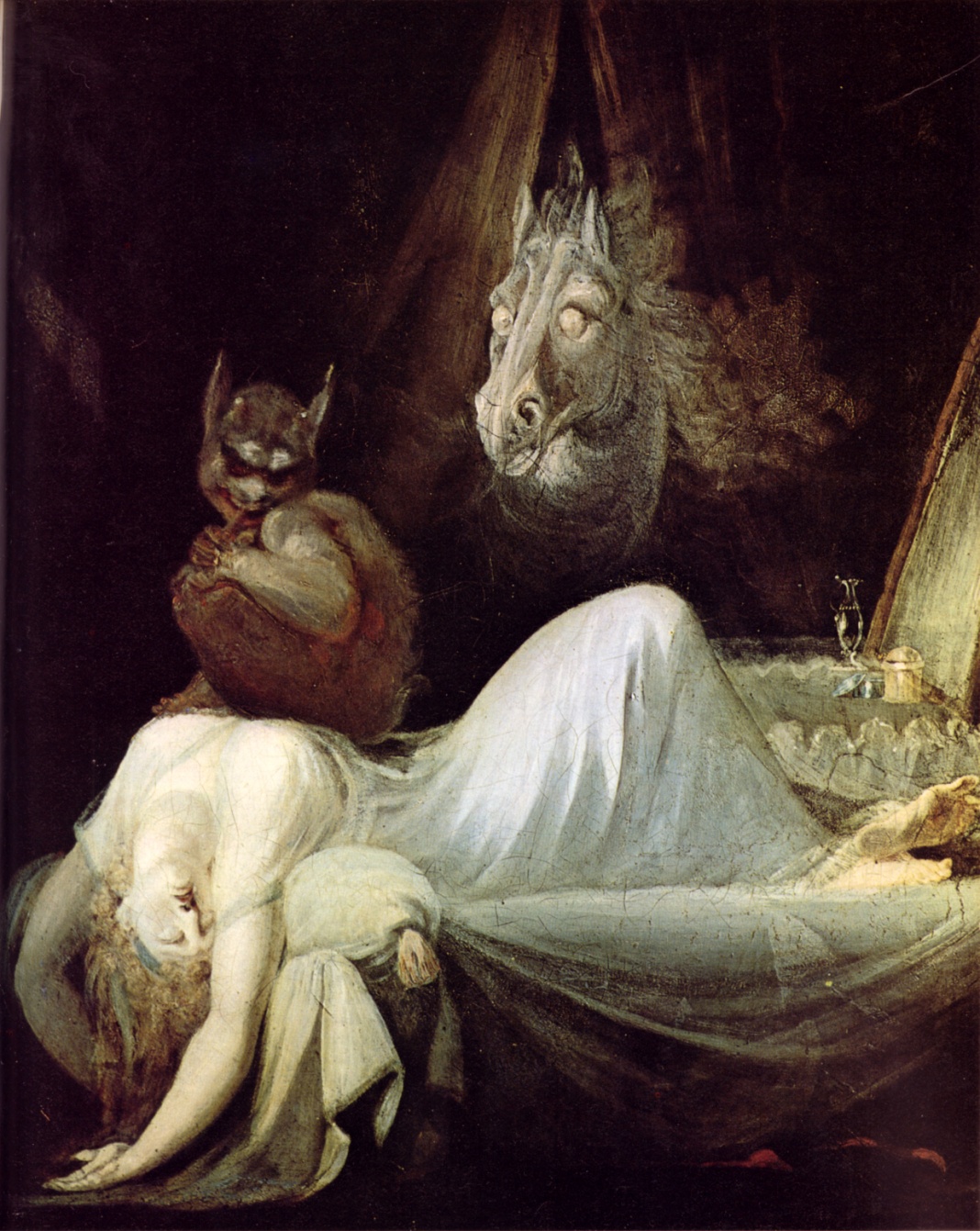 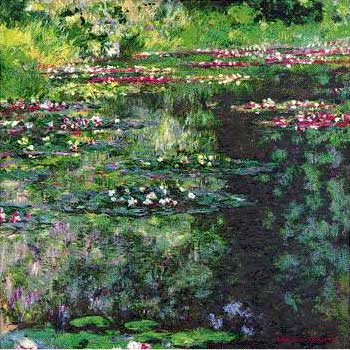 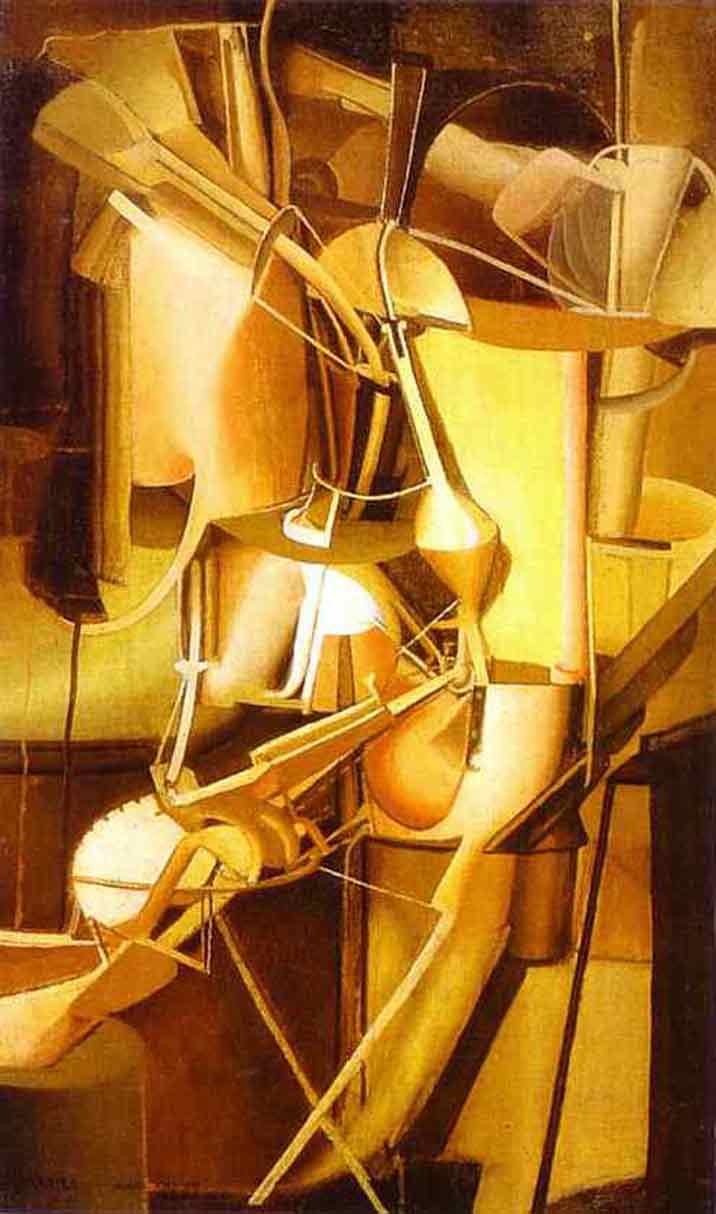 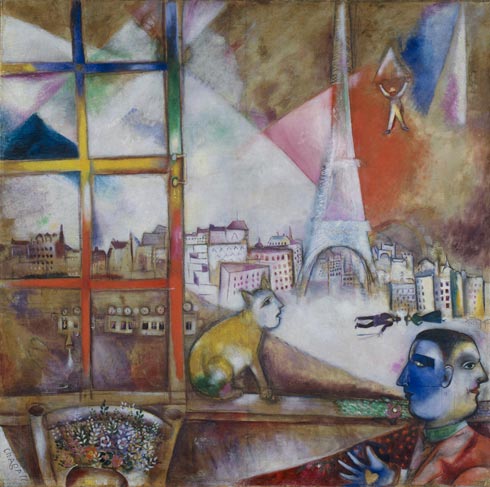 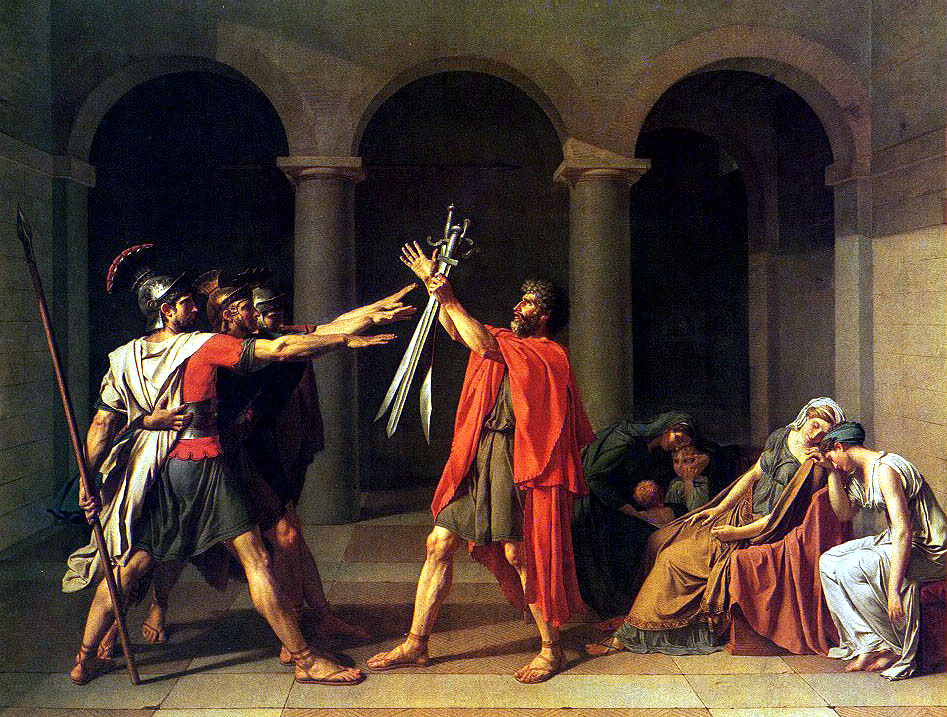 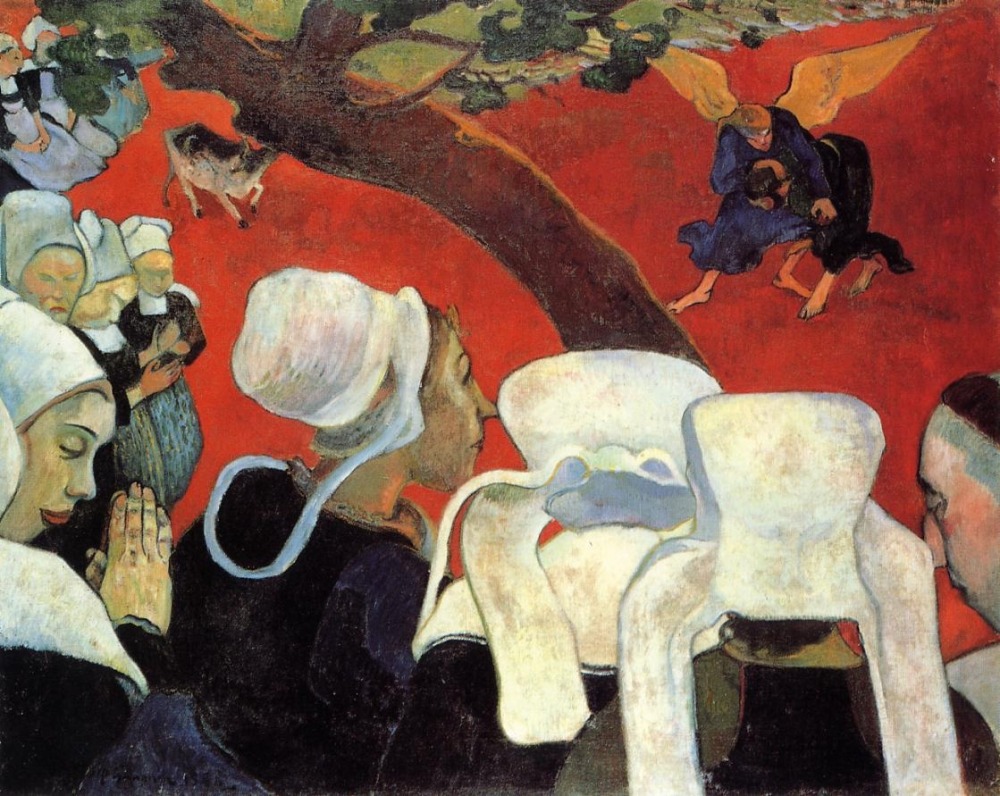 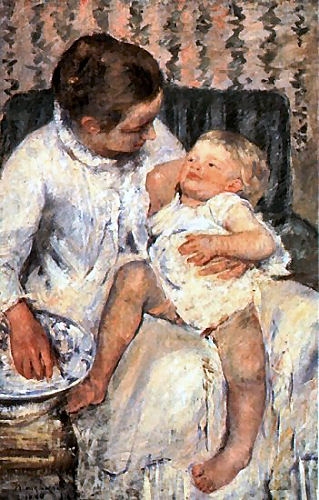 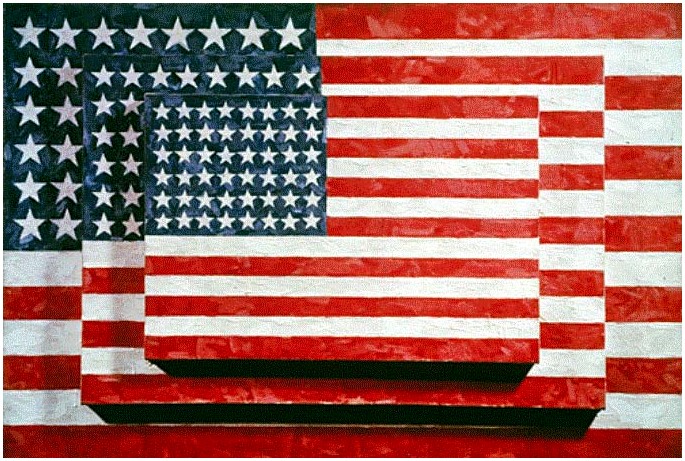 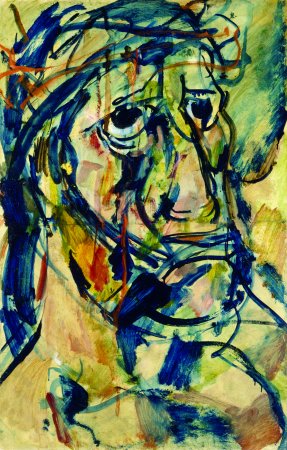 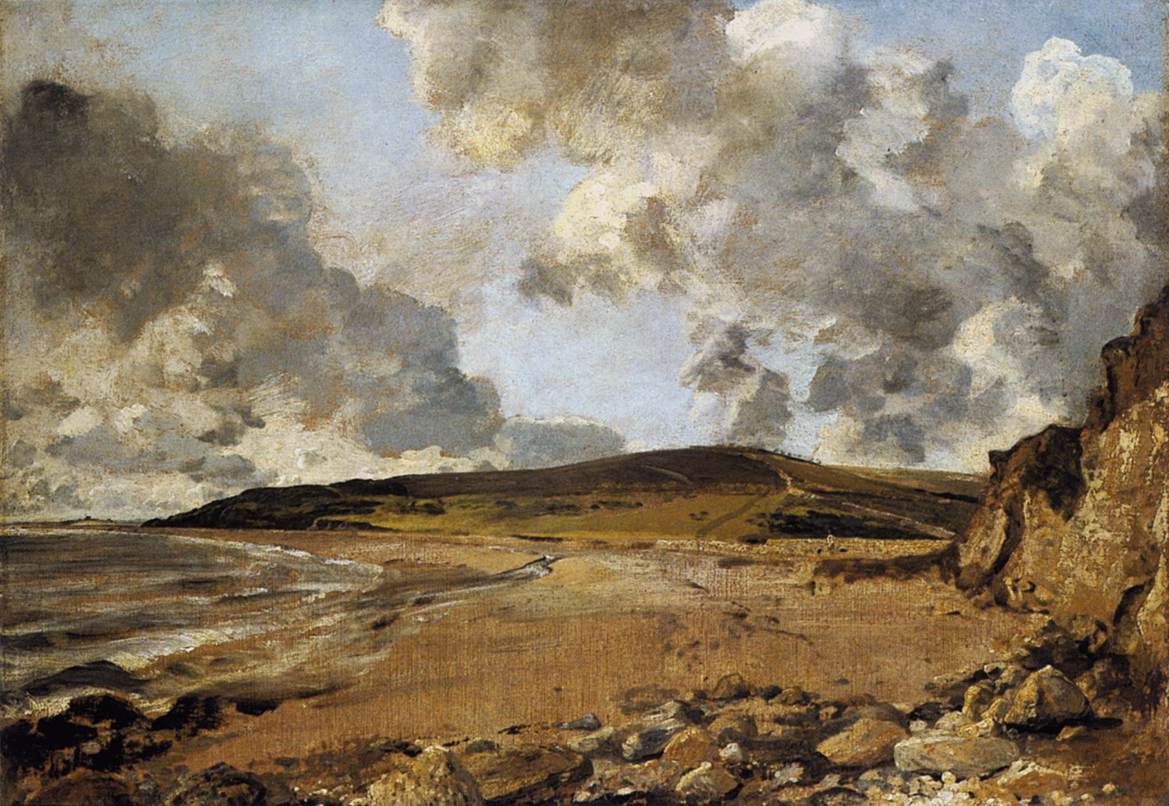